2024.5.6
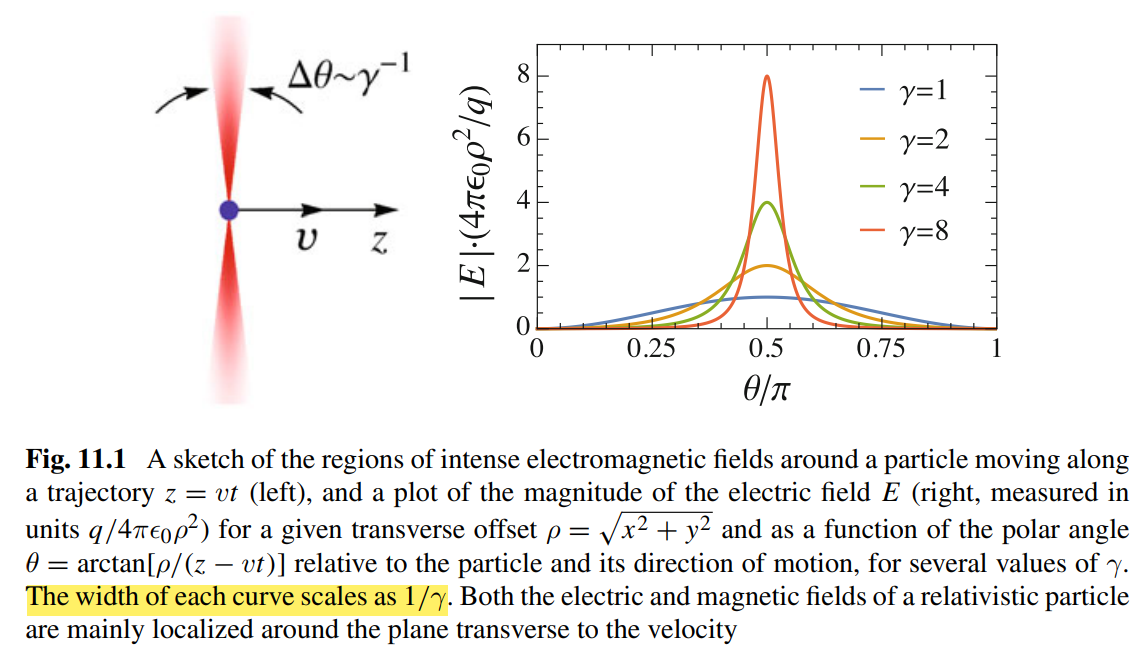 关于张角
Radiation field~2/γ

Coulomb field~1/γ
？？
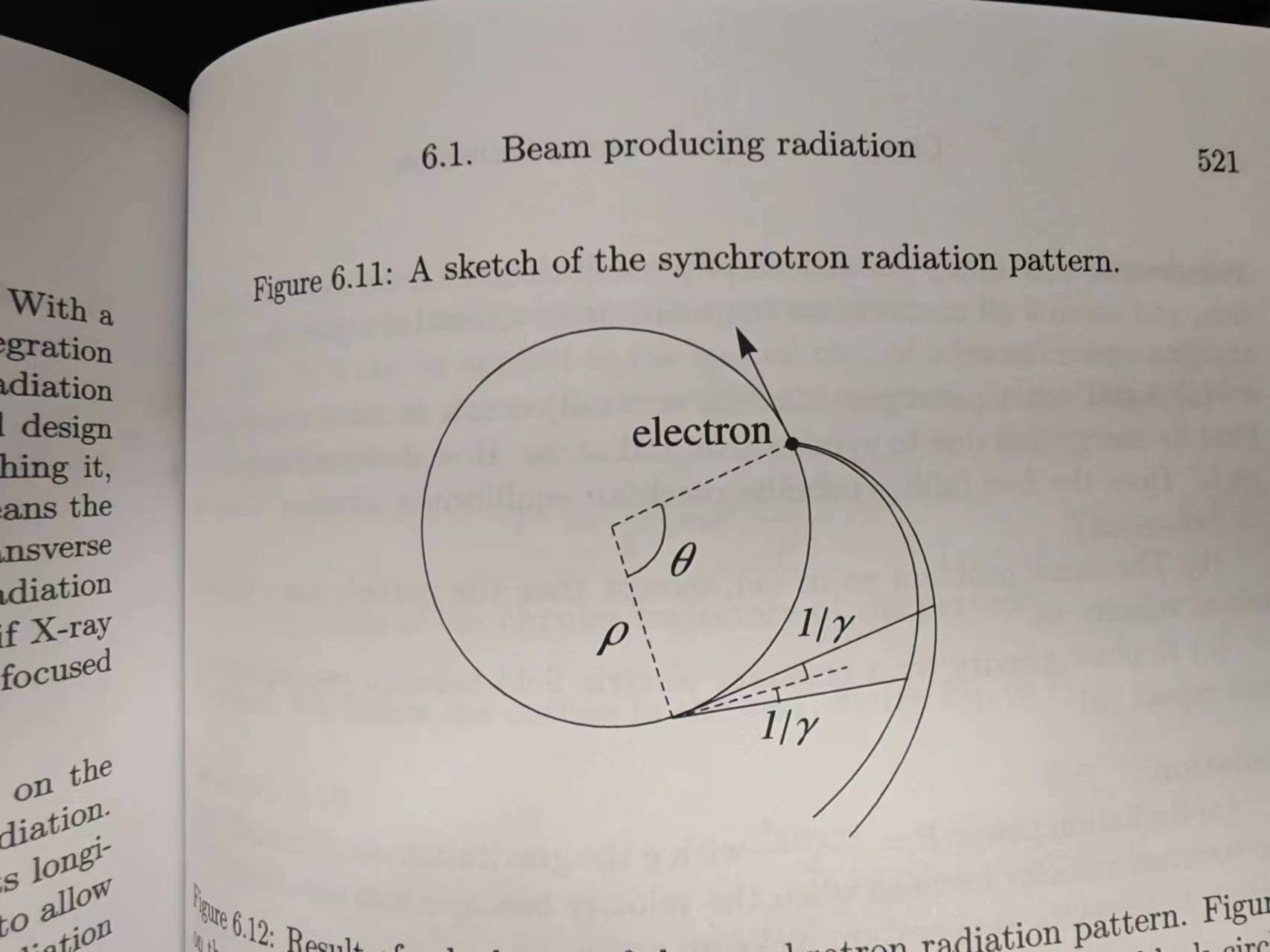 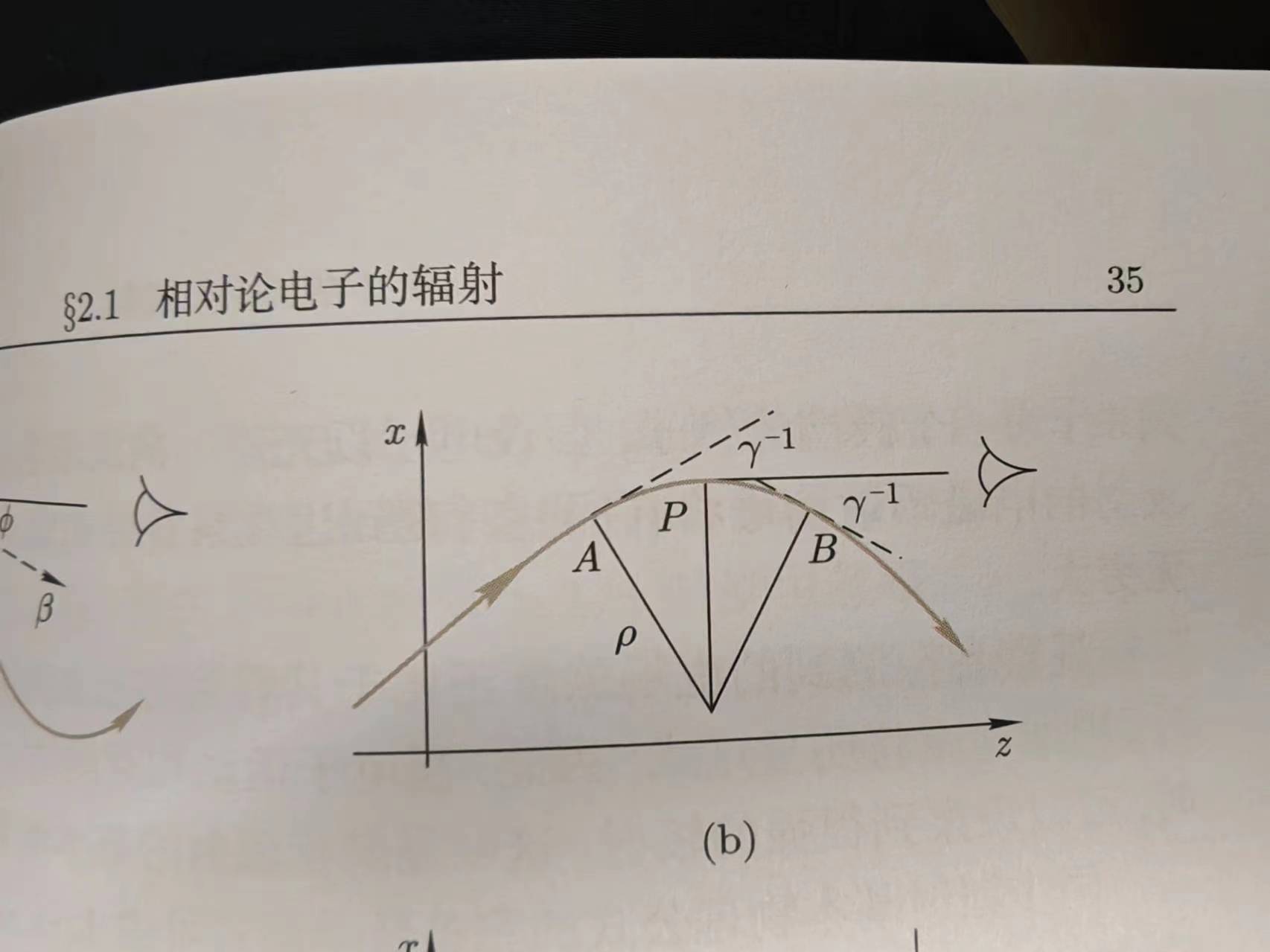 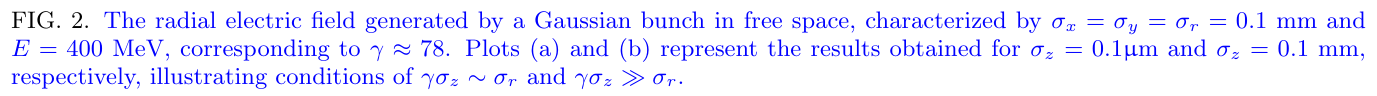 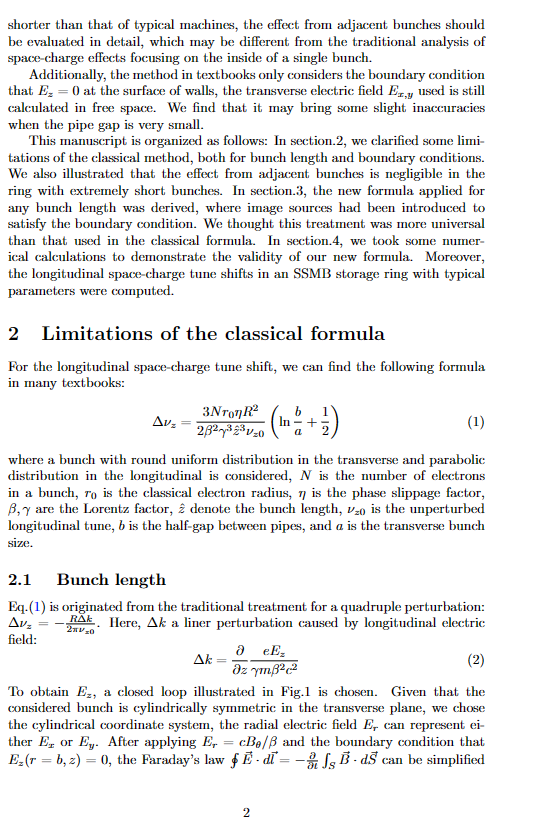 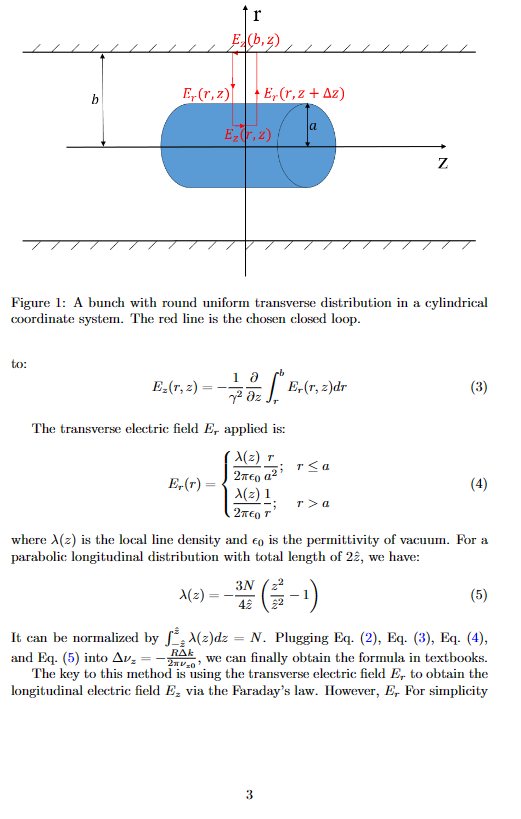 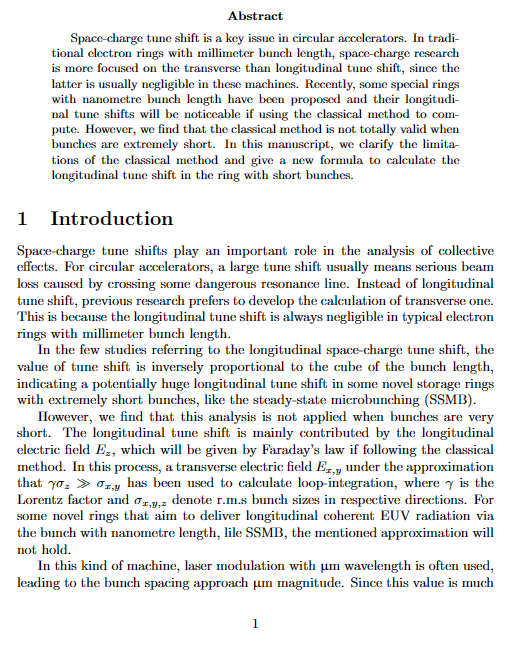